BUSINESS PROFILE
              OF
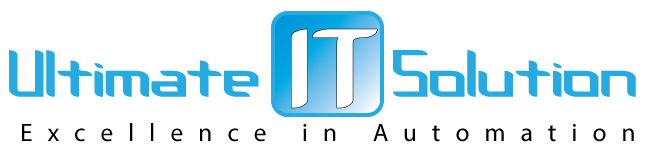 [Speaker Notes: Links:

https://unsplash.com/photos/XLm6-fPwK5Q]
We were started our journey in 2012 by some young energetic IT professionals who are still managing our concern with their high skill and dedication. In our 5 years lifetime, we have developed some powerful software applications, lots of corporate website and ecommerce platforms. Nowadays, we have extended our business in digital online marketing, security solution and computer networking and hardware support for corporate business concerns as well as Professional Courses on Web design, Networking, Graphic Design. Now we are a group of software engineers, project managers, system analysts web designer, hardware and support engineers and other inventive folk managed by a team of three equity partners. Our whole team is dedicatedly working to establish a digitalized Bangladesh through a perfect atomization and proper implementation of new technologies.
ABOUT OUR COMPANY
[Speaker Notes: Links:

https://unsplash.com/photos/nJdwUHmaY8A]
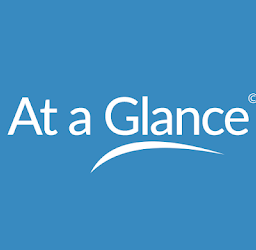 OUR COMPANY
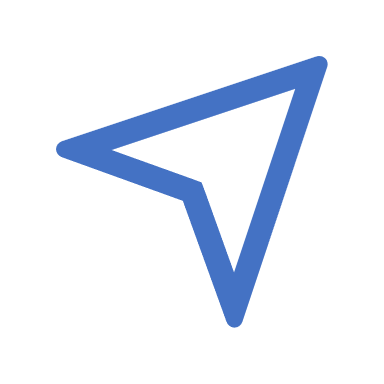 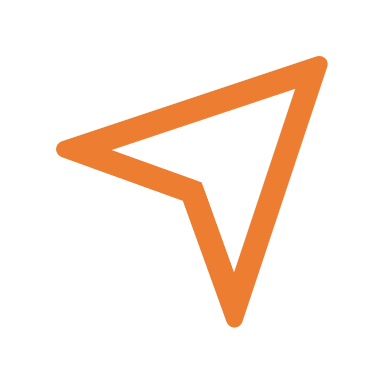 Based in Chittagong, we are one of the fastest growing software development companies in Bangladesh. Our main motto is to accelerate and increases the business efficiency of our clients through intelligent application of automation techniques.
WHY CHOOSE US
Customers always choose us for our following characteristics like Superb Quality, Vast Experience, Most Cost efficiency, Proper Delivery time, Seamless Long-term support, Actual Reliability and accountability, Innovation with the passage of time.
WE SPECIALIZED
We are experienced web based, distributed or stand-alone software application, which created keeping client’s business in mind. We not only develop the software but also ensure that it is smoothly embedded within your company processes. 
.
[Speaker Notes: Links:

https://unsplash.com/photos/SYTO3xs06fU]
Organogram of Ultimate IT Solution
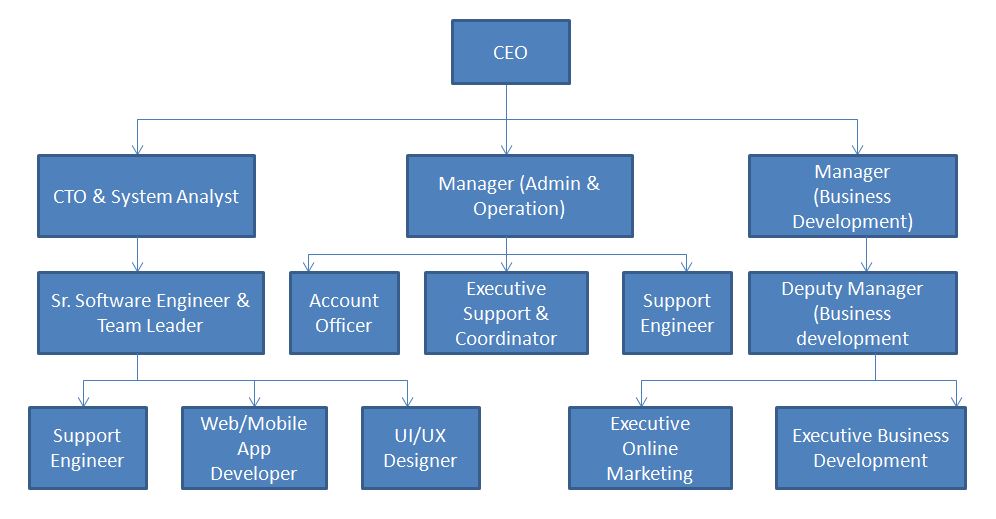 Coordinator
(Project & Support)
Deputy Manager
Engineers
OUR SERVICES
Custom Software Development
Apps Development
Website Design & Development
Digital Online Marketing
Domain & Hosting Service
[Speaker Notes: Links:

https://www.pexels.com/photo/person-using-macbook-pro-on-table-3987020/]
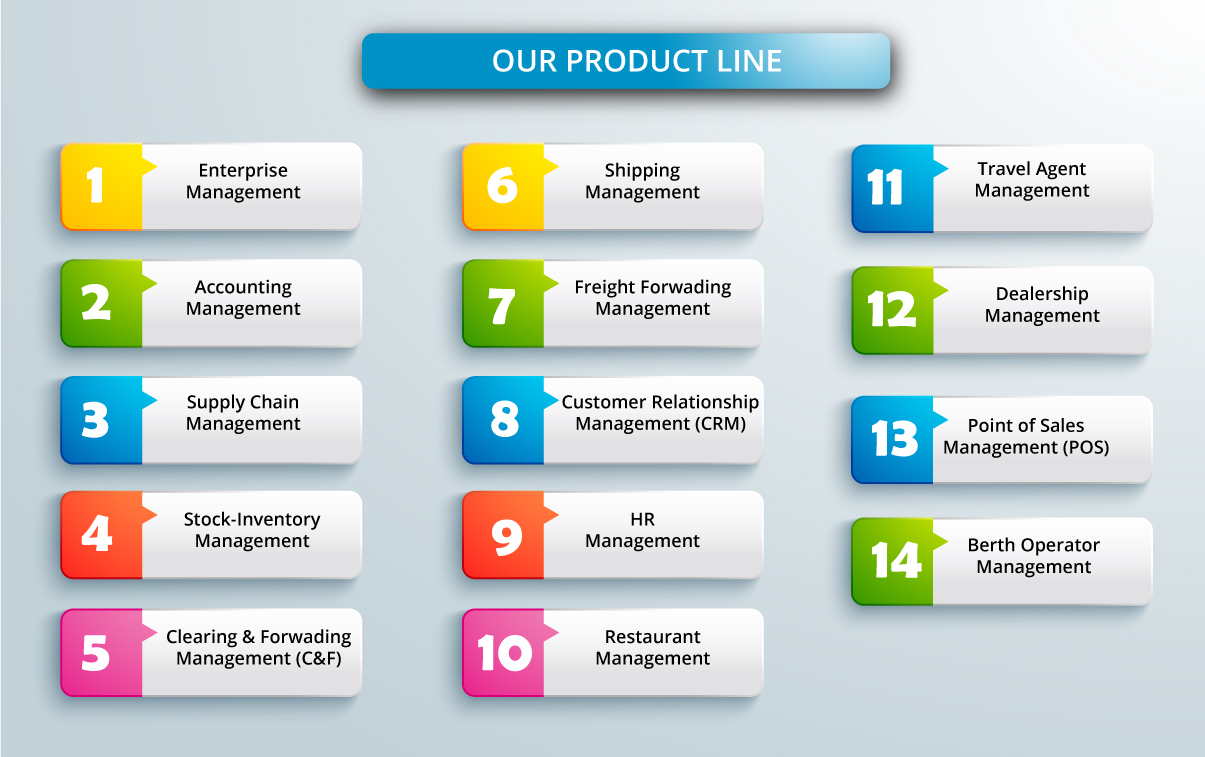 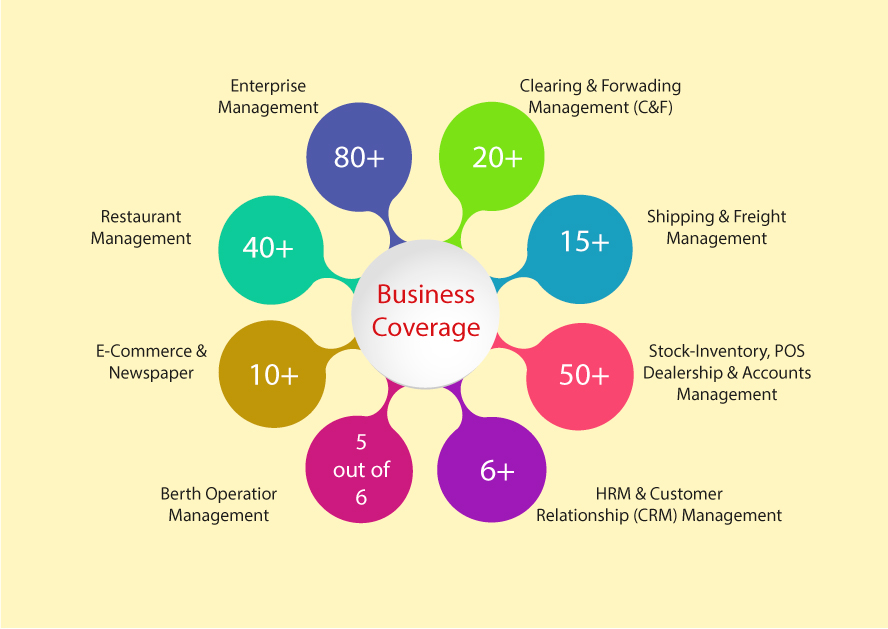 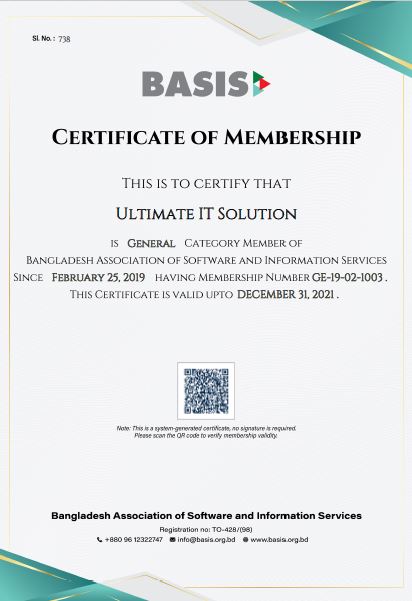 Our Few Valuable Clients
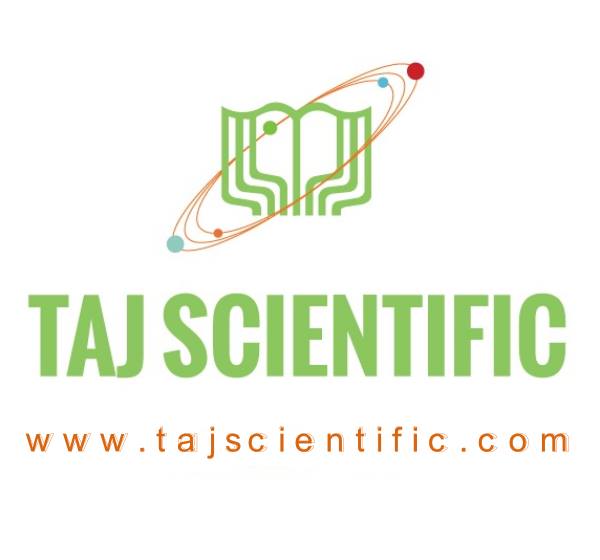 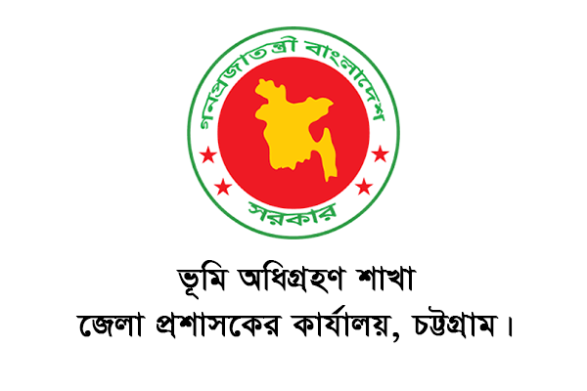 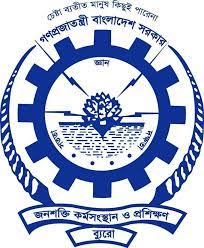 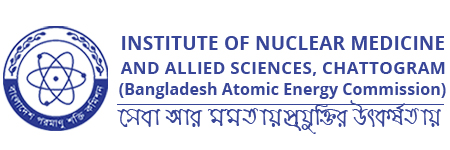 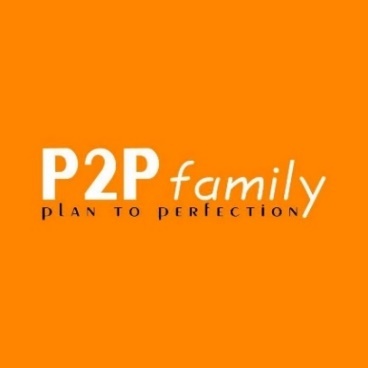 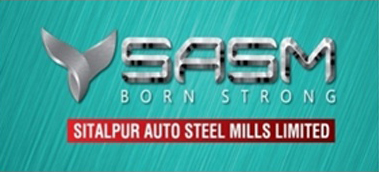 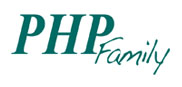 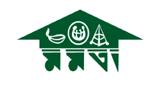 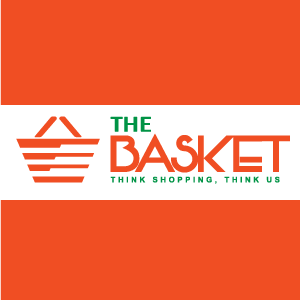 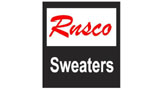 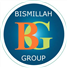 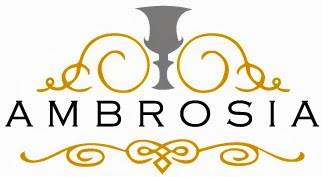 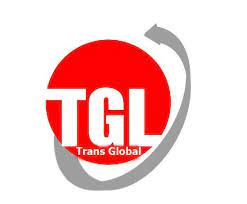 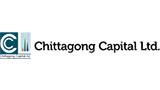 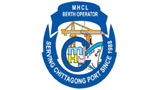 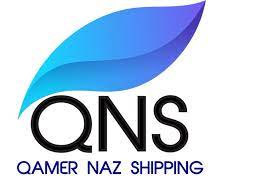 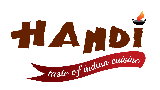 MH Chowdhury Ltd.
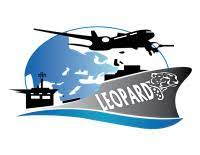 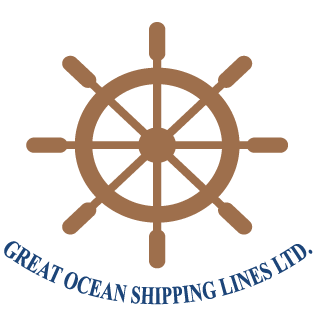 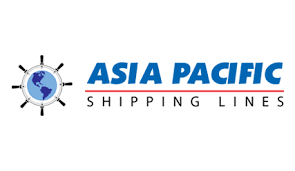 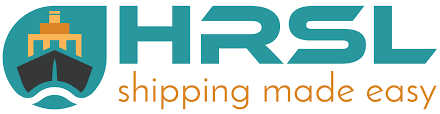 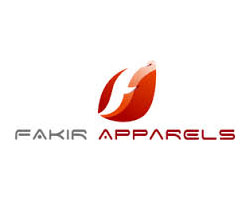 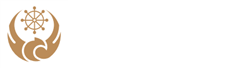 Phoenix Shipping Ltd.
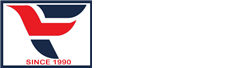 Fair Star Shipping line
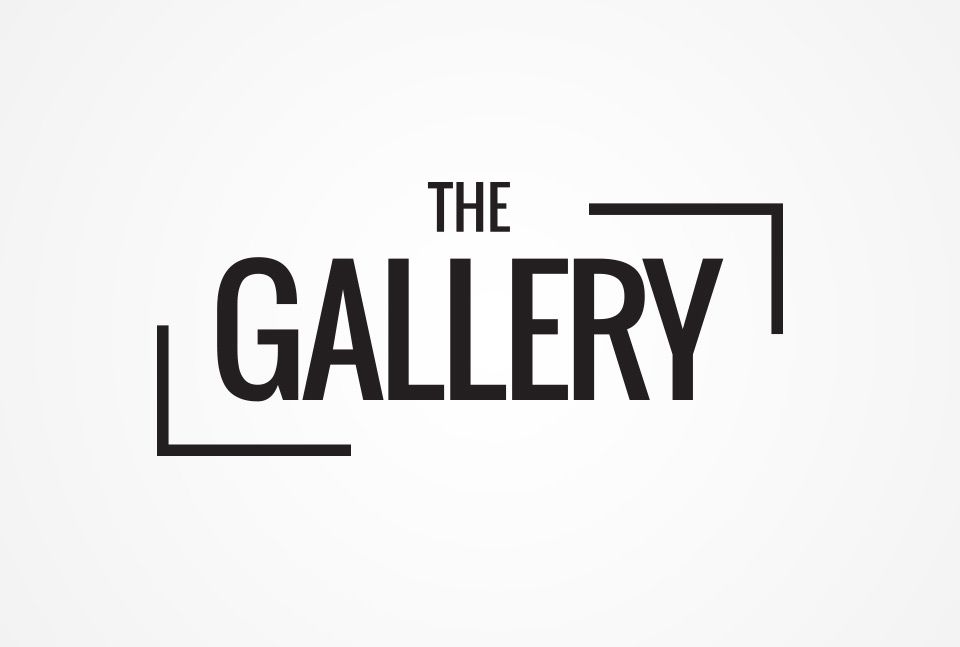 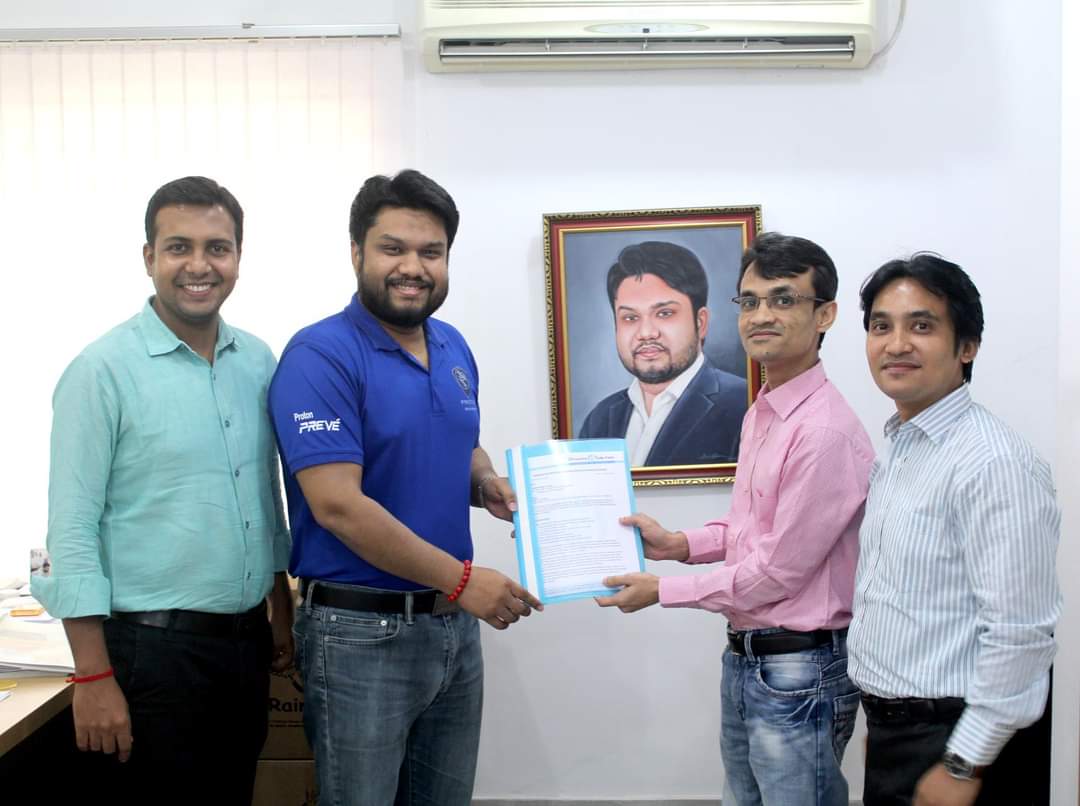 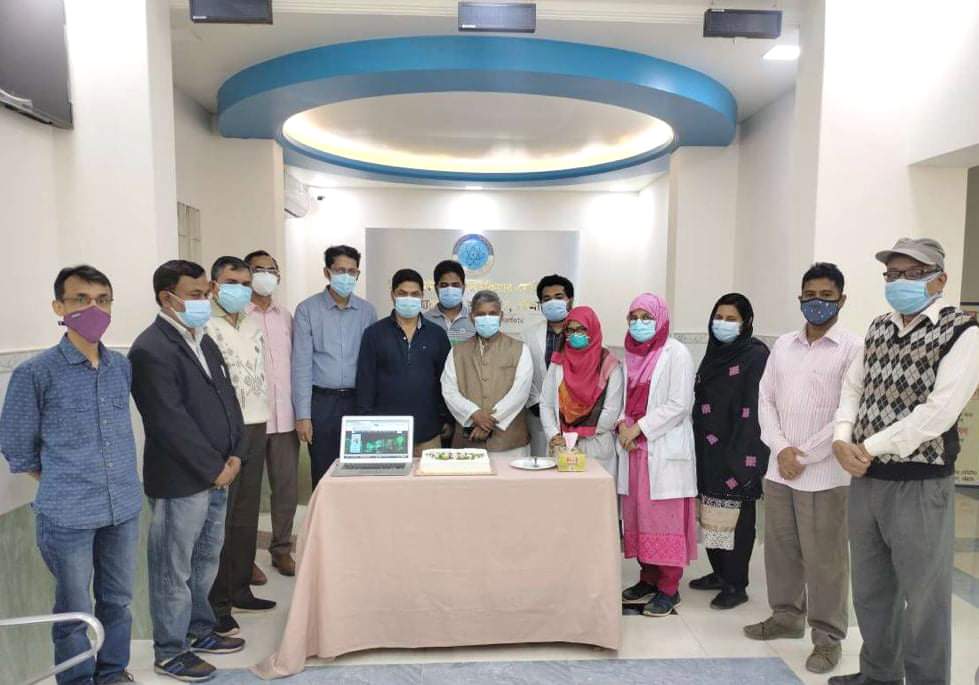 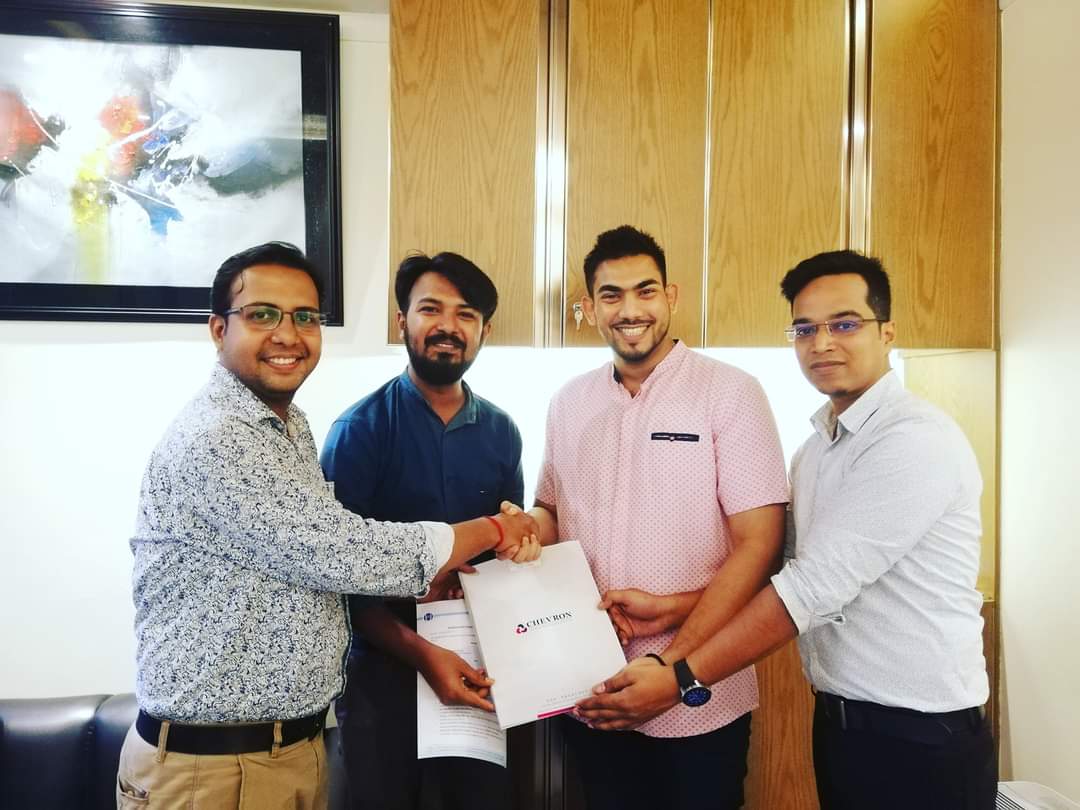 Website Inauguration program of INMAS-CTG
Agreement signing with PHP Automobiles
Agreement signing with  Chevron Clinical Laboratory
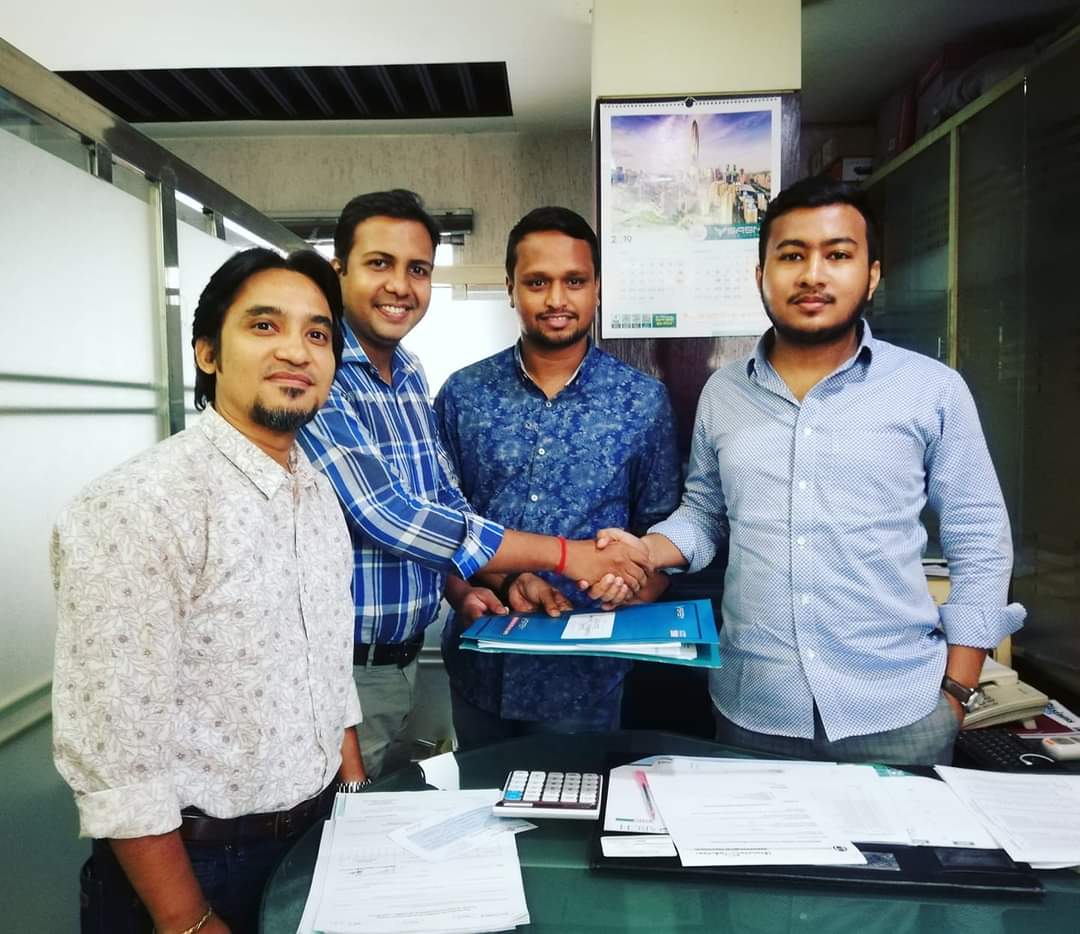 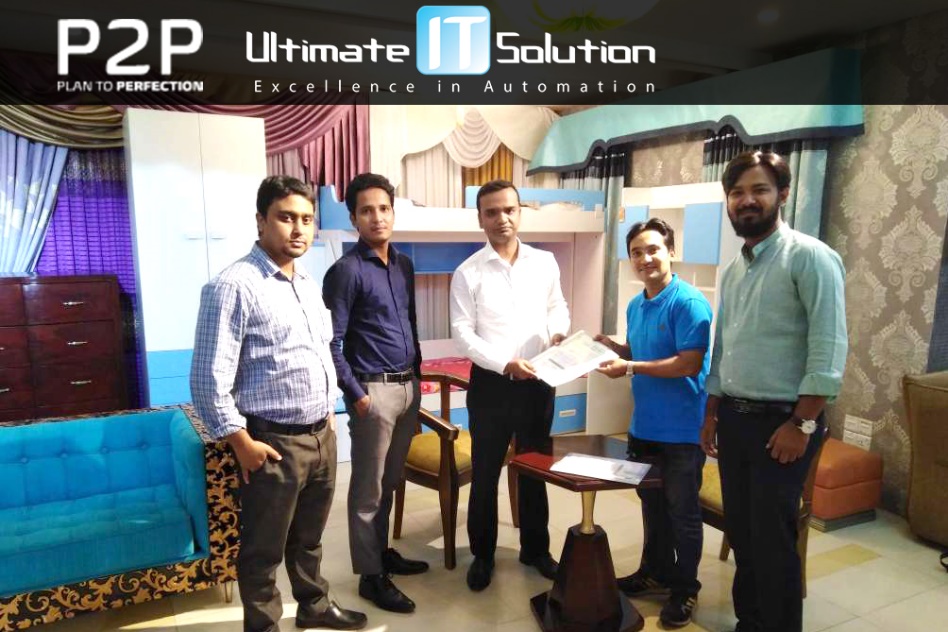 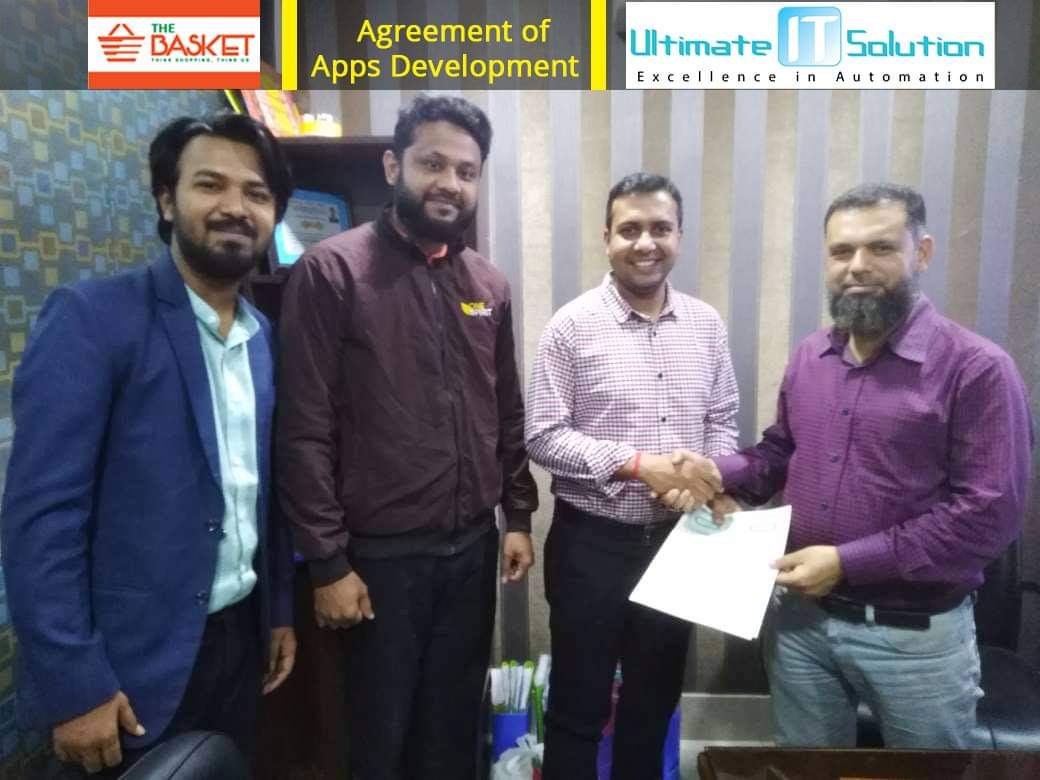 Software Agreement signing with SASM
Software Agreement signing with  P2P
APPS Development Agreement signing with  The Basket
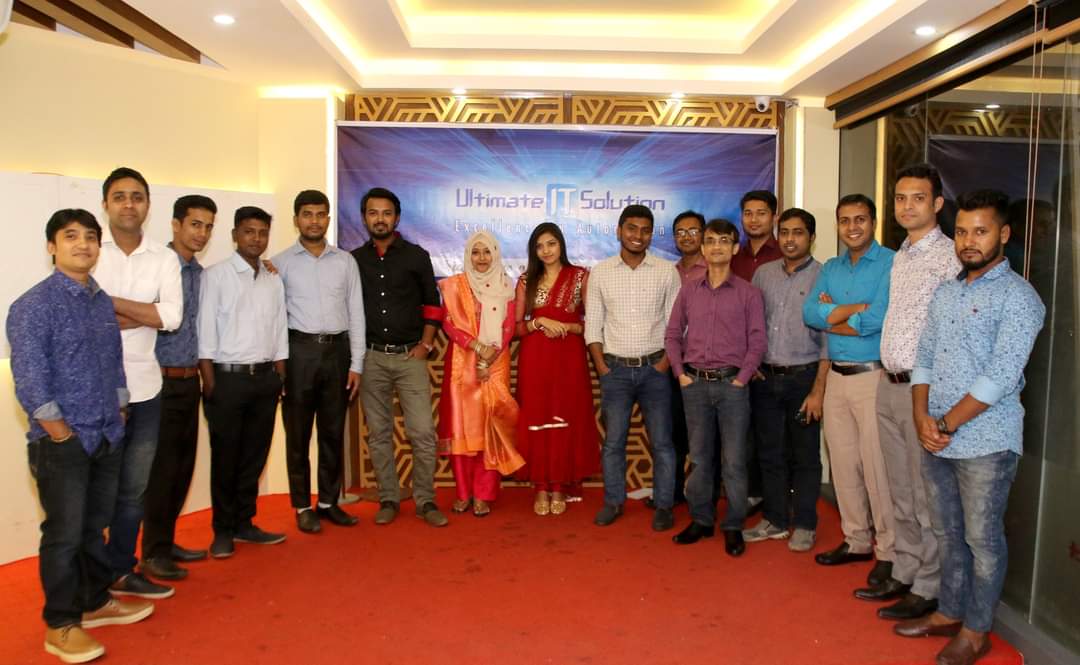 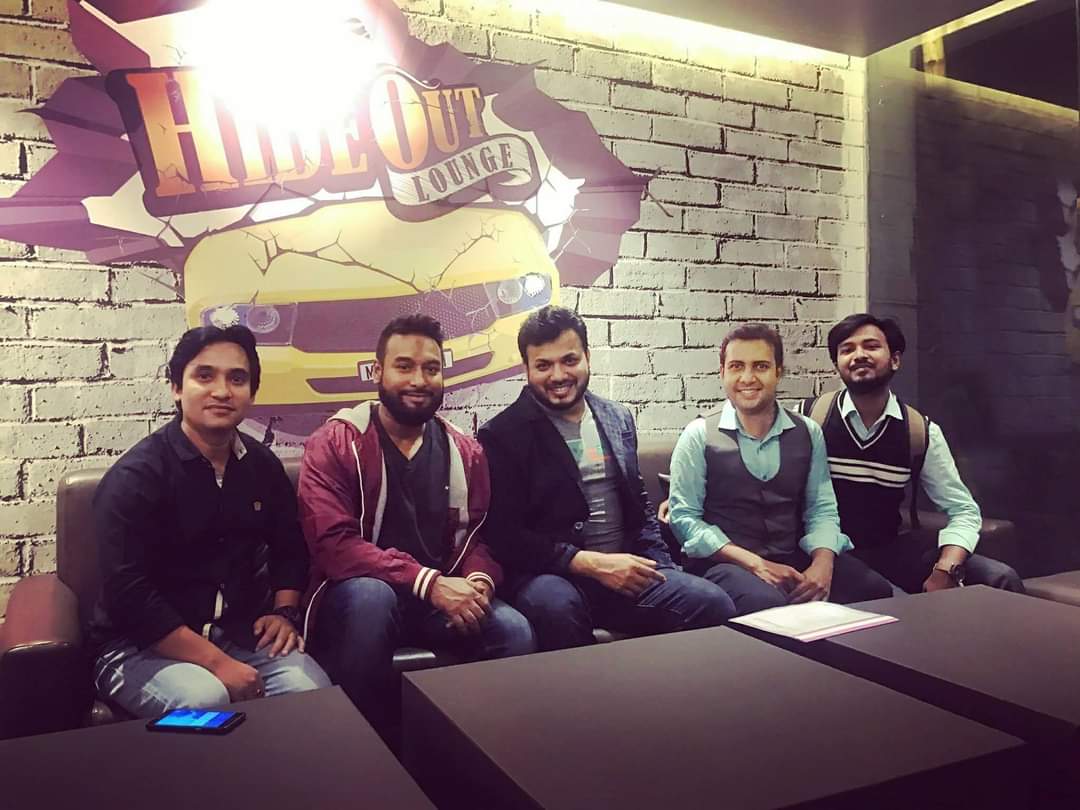 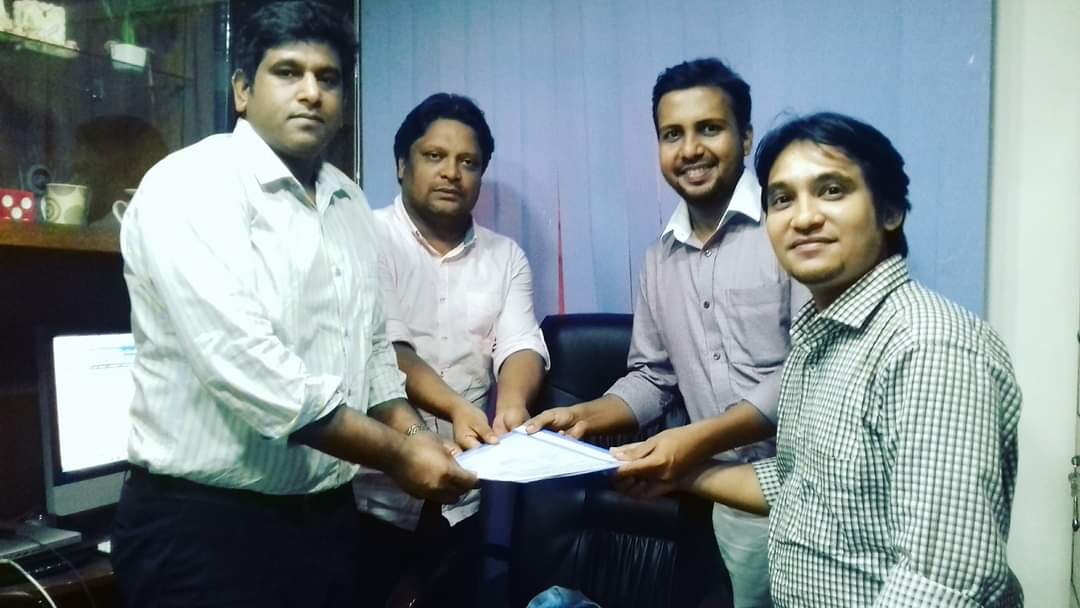 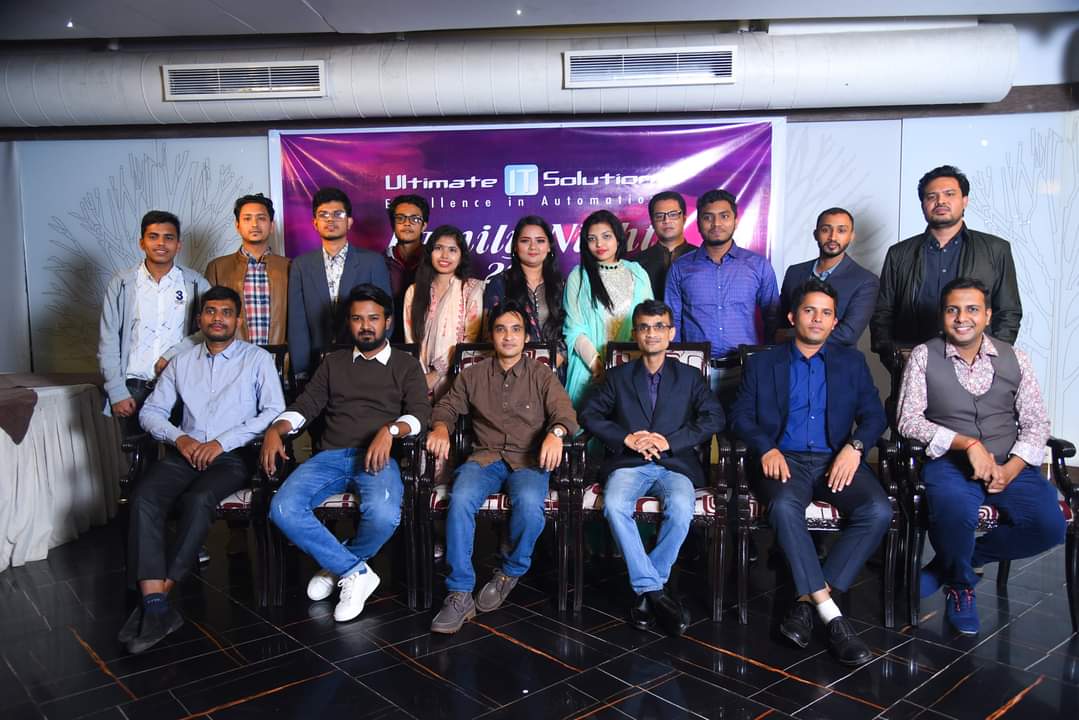 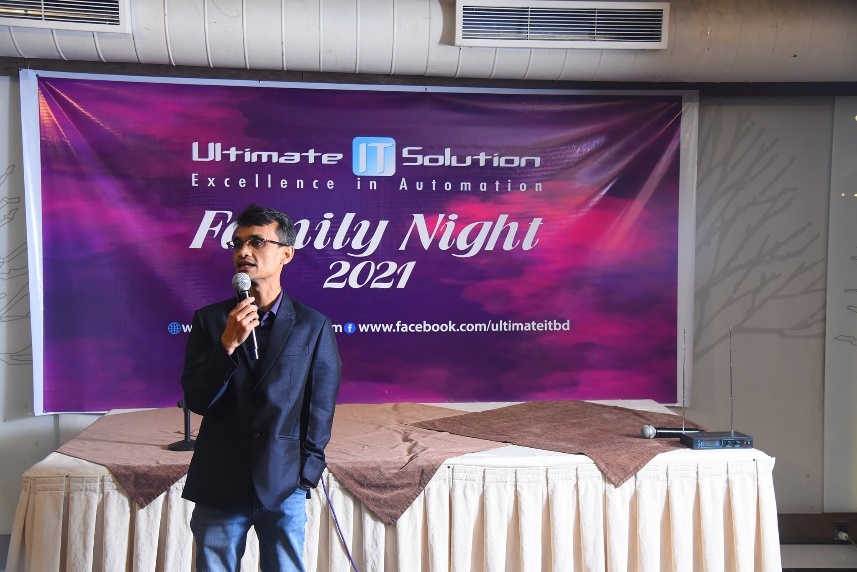 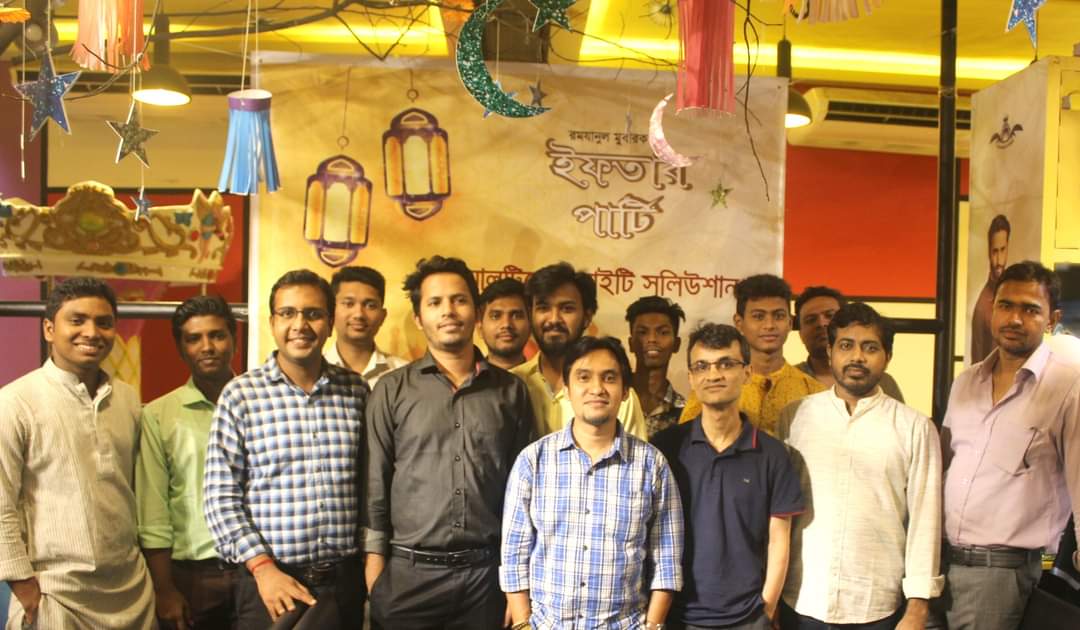 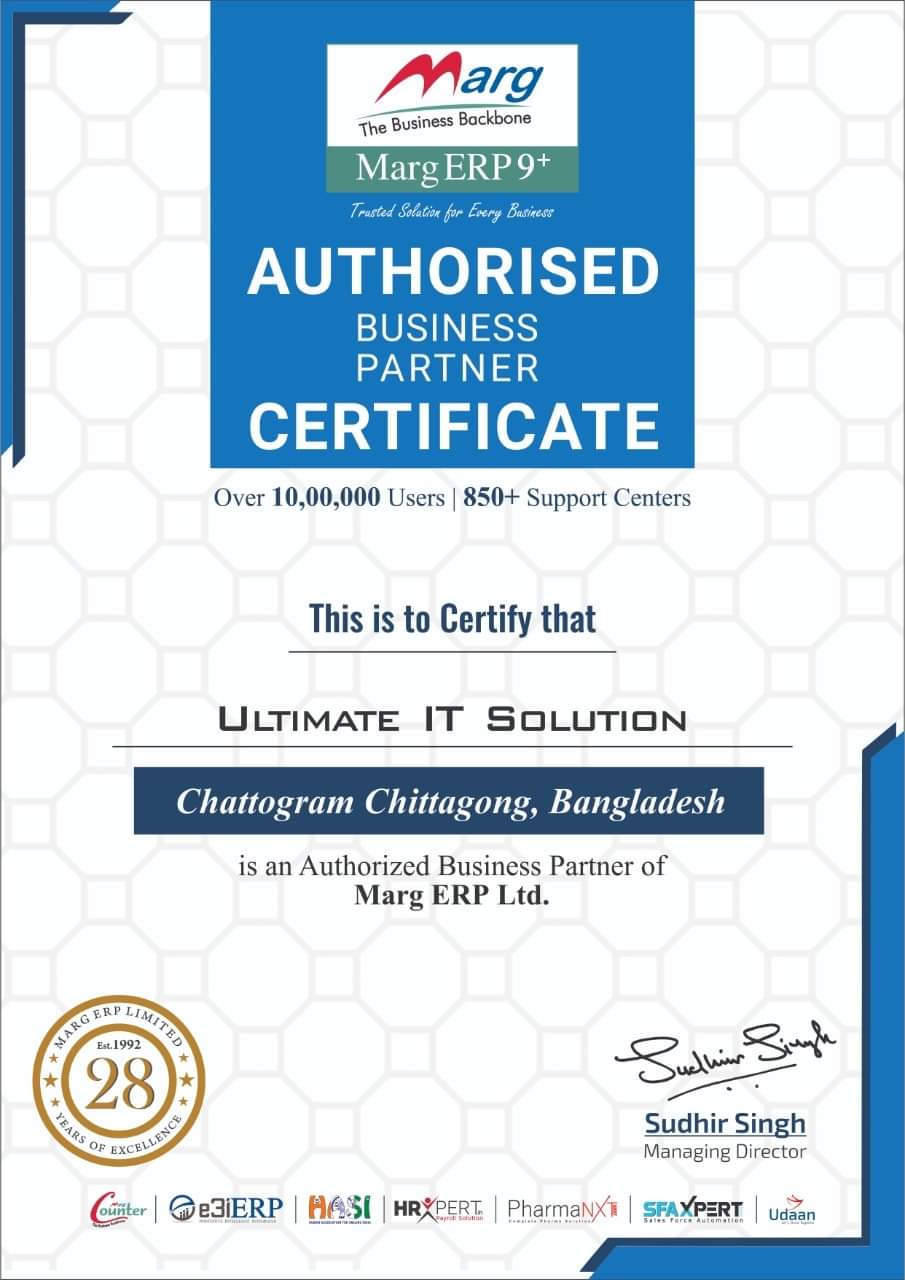 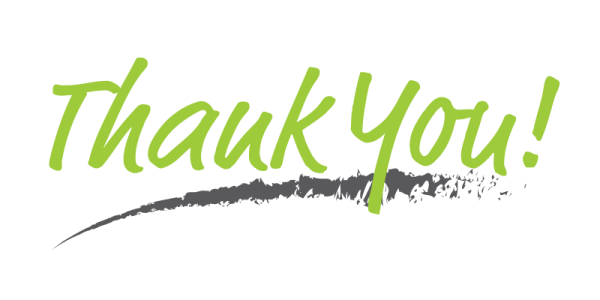 Contact With Us:

Address: Marks A.M.S. Point, (4th Floor), 94 Alia Madrasha Road, Chandanpura, Chittagong.
Website: www.ultimateit-bd.com 
E-mail: info@ultimatit-bd.com, ultimateitbd2012@gmail.com
Phone: 031632411
Mobile: 01972-021093, 01983401410
www.ultimateit-bd.com
[Speaker Notes: Links:

https://unsplash.com/photos/XLm6-fPwK5Q]